Formalizing and Enforcing Privacy:Semantics and Audit Mechanisms
Anupam Datta
Carnegie Mellon University

Verimag
January 13, 2012
Personal Information is Everywhere
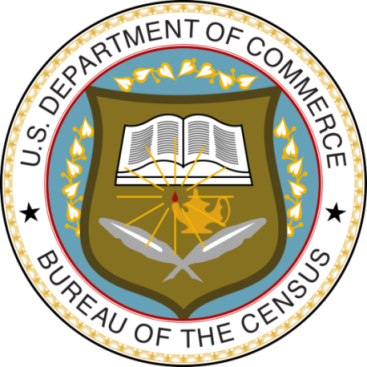 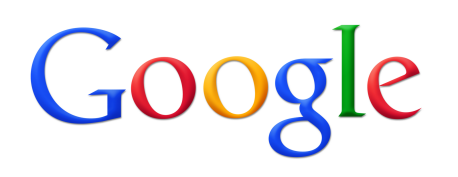 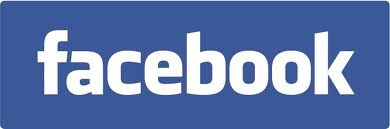 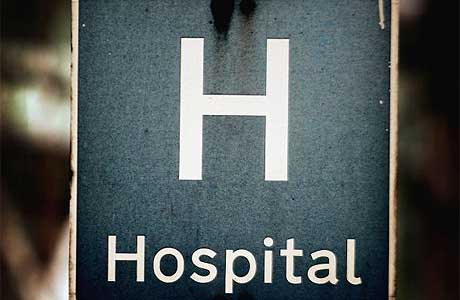 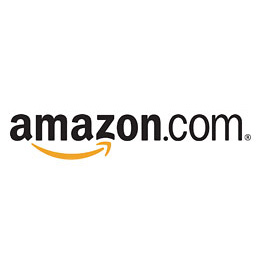 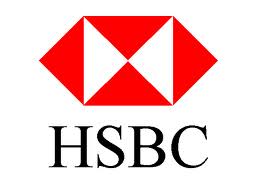 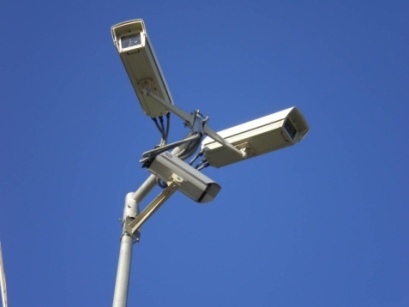 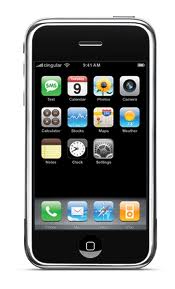 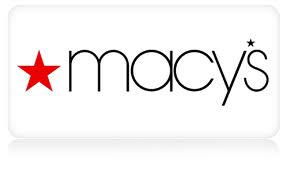 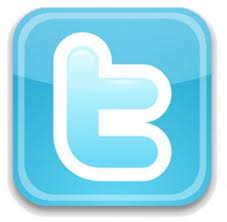 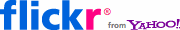 2
The Privacy Problem
How can we ensure that organizations respect privacy expectations in the collection, disclosure and use of personal information?
3
Privacy Laws and Promises
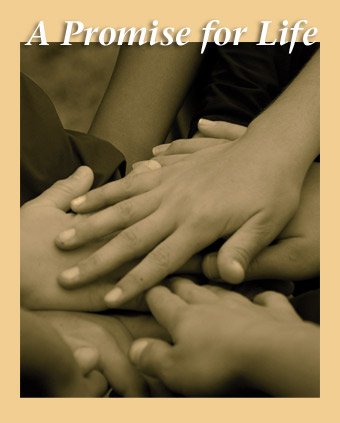 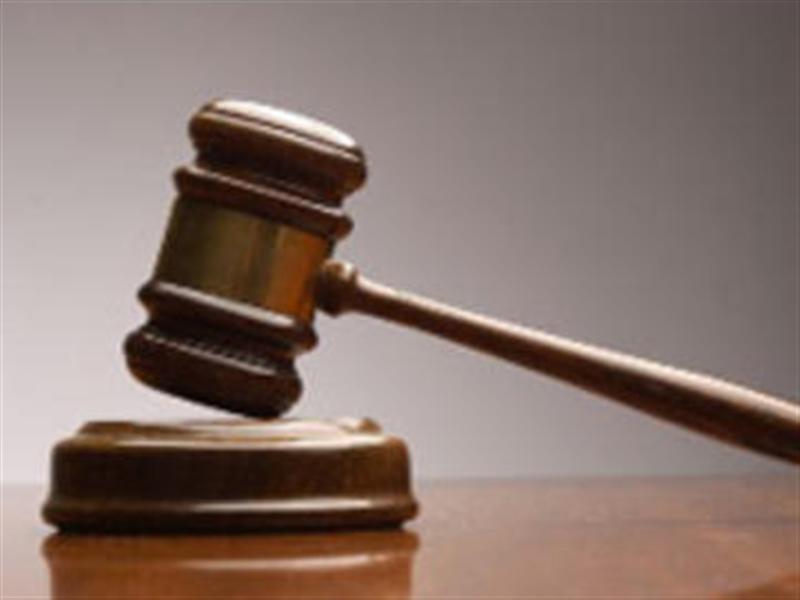 4
Privacy Laws
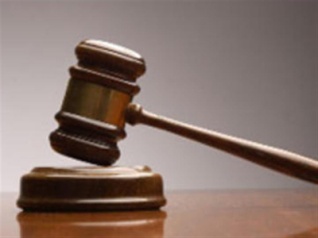 HIPAA Privacy Rule for Healthcare Organizations

A covered entity is permitted…to use and disclose protected health information, without an individual’s authorization, for the treatment, payment, and health care operations;  
A covered entity must obtain an authorization for any disclosure or use of psychotherapy notes
…80+ other clauses 

Many other laws: GLBA, FERPA in US, EU Privacy Directive,…
5
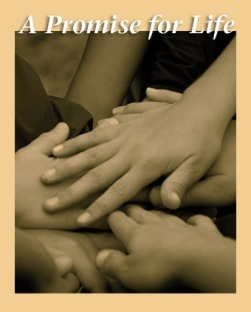 Privacy Promises
Self-regulated sectors (e.g.,  the Web)

Yahoo!'s practice is not to use the content of messages […] for marketing purposes.

Google's computers process the information in your messages for various purposes, including formatting […] and other purposes relating to offering you Gmail.
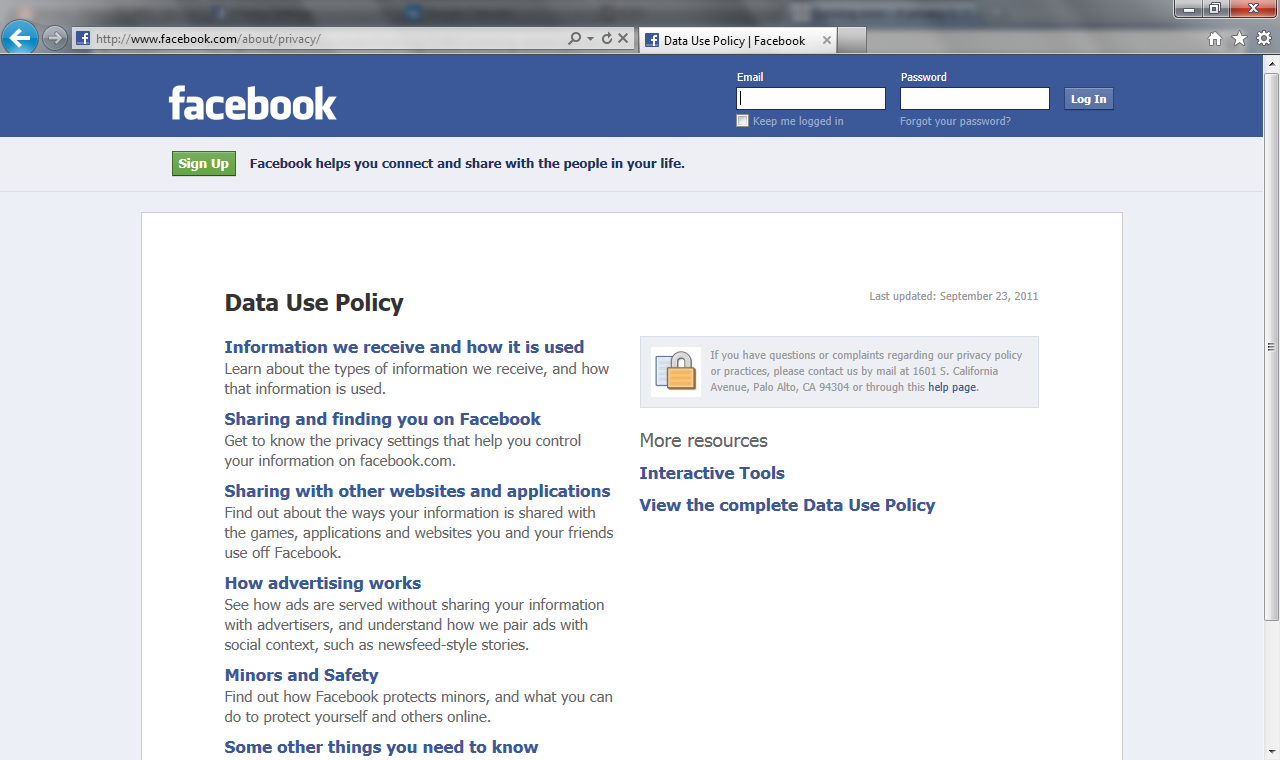 6
Are Promises Actually Kept?
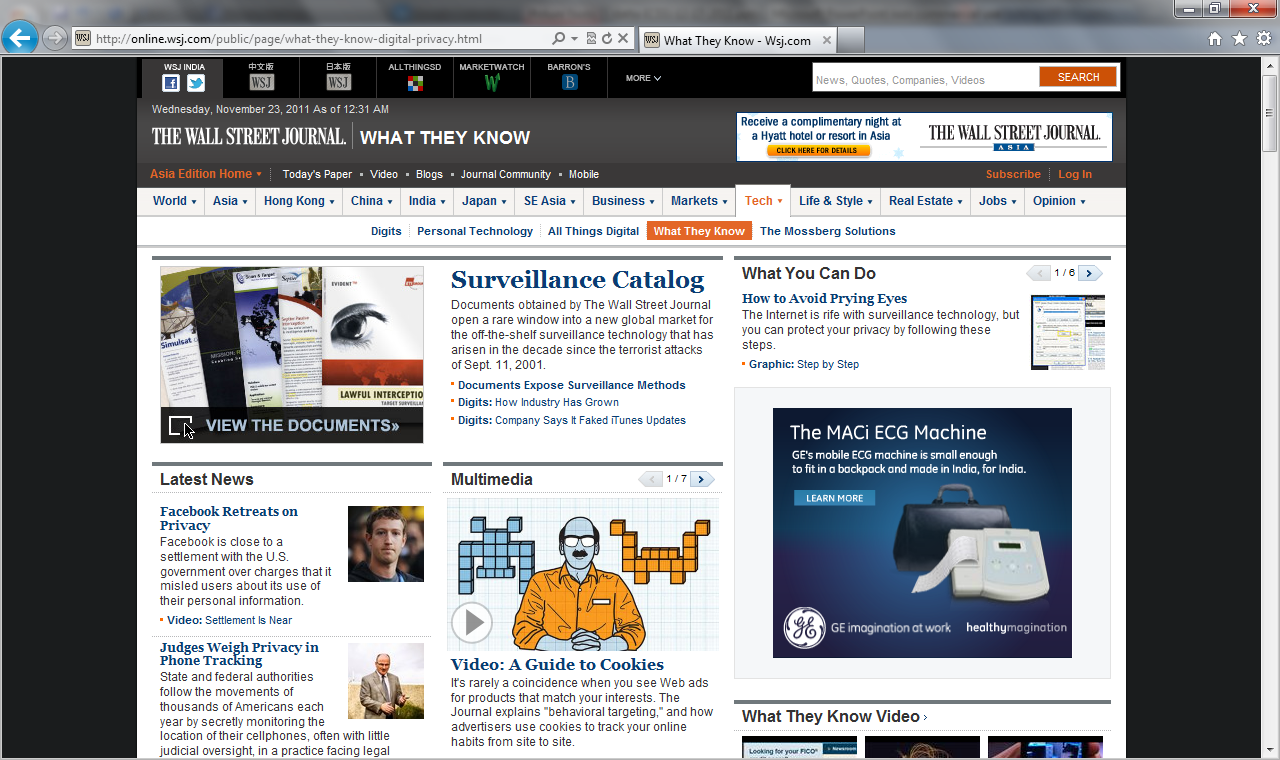 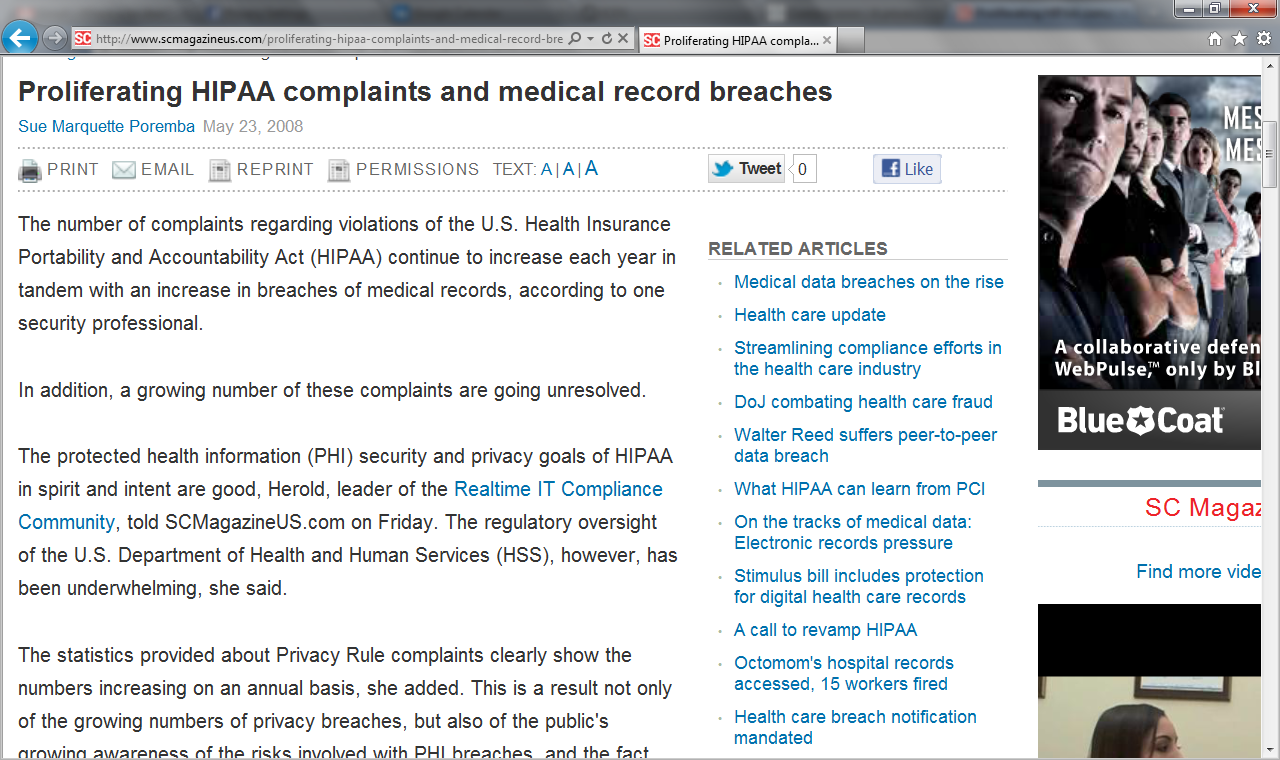 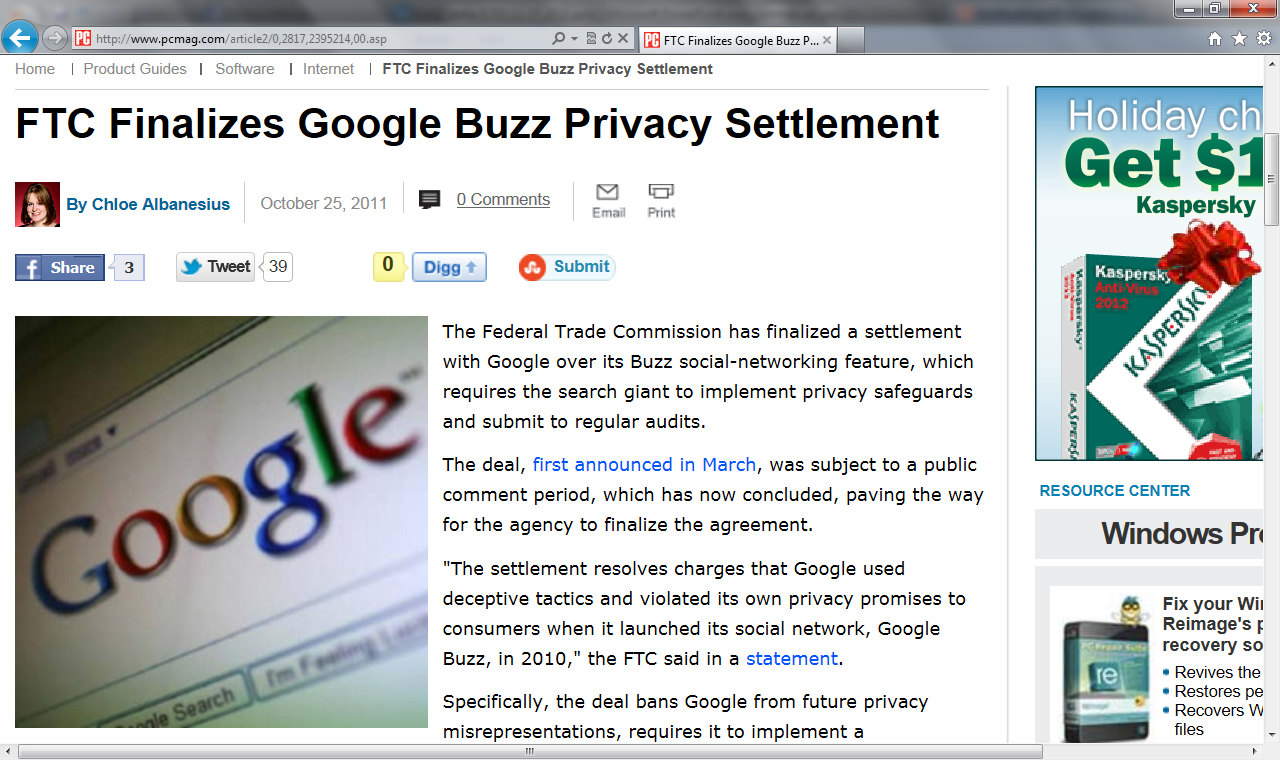 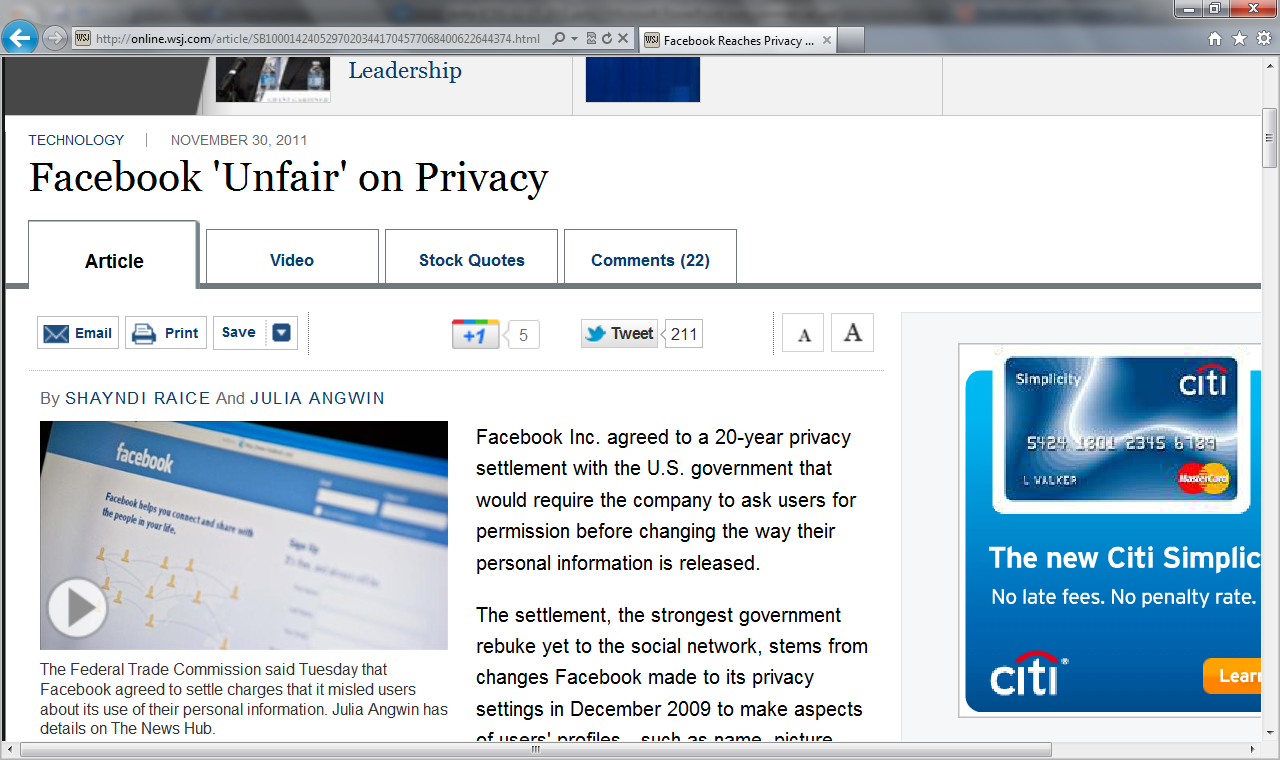 7
7
What can computer scientists do to address this problem?
8
A Concrete Scenario and Privacy Policy
9
Healthcare Privacy
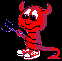 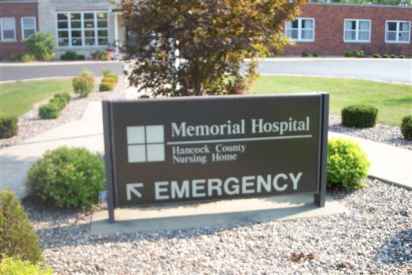 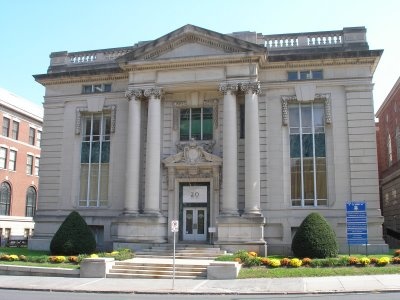 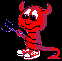 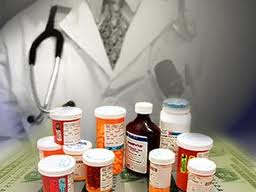 Patient medical bills
Patient 
information
Hospital
Insurance Company
Drug Company
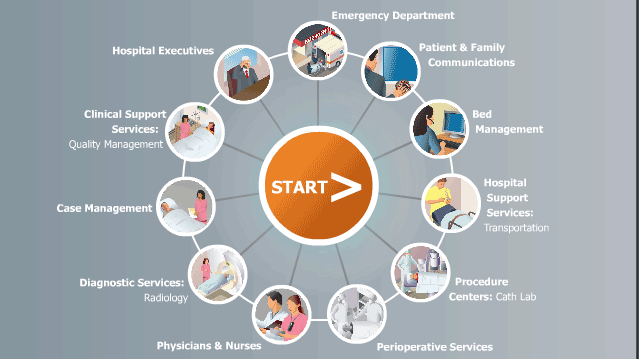 Privacy threats from insiders (humans)
Advertising
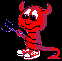 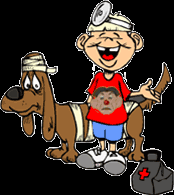 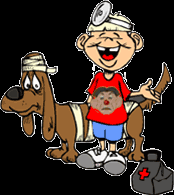 Patient
Complex Process within a Hospital
Patient
10
Example from HIPAA Privacy Rule
A covered entity may disclose an individual’s protected health information (phi) to law-enforcement officials for the purpose of identifying an individual if the individual made a statement admitting participating in a violent crime that the covered entity believes may have caused serious physical harm to the victim
Preventive enforcement (access control or runtime monitoring) does not suffice
Concepts in privacy policies
Actions:  send(p1, p2, m)
Roles:  inrole(p2, law-enforcement)
Data attributes:  attr_in(prescription, phi)
Temporal constraints:  in-the-past(state(q, m))

Purposes:  purp_in(u, id-criminal)) 
Beliefs:  believes-crime-caused-serious-harm(p, q, m)
Black-and-white concepts
Grey concepts
11
A Research Area
Formalize Privacy Policies
Precise semantics of privacy concepts

Enforce Privacy Policies
Audit
Detect violations of policy
Accountability
Identify agents to blame for policy violations
Punish to deter policy violations
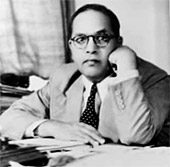 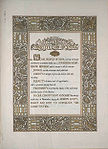 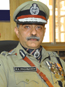 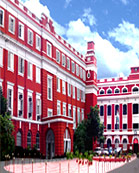 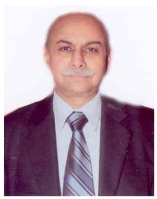 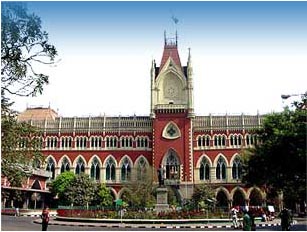 12
Approach
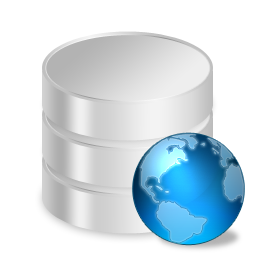 Automated audit for black-and-white policy concepts
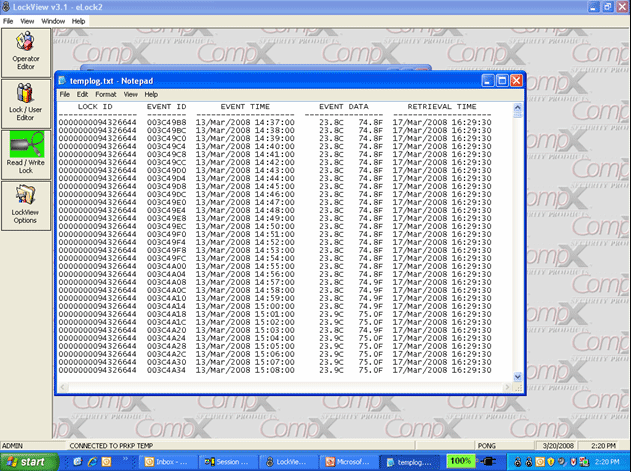 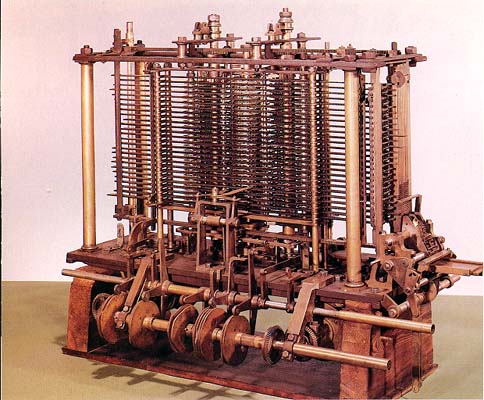 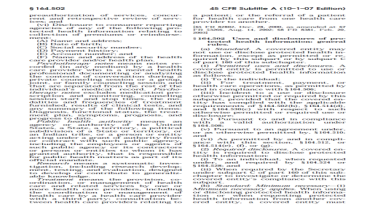 Organizational audit log
Privacy Policy
Complete formalization 
of HIPAA, GLBA
Detect policy violations
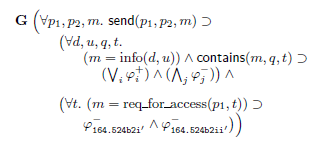 Oracles to  audit for grey policy concepts
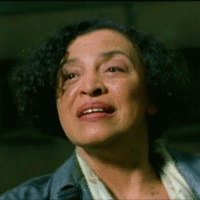 Environment 
Model
Computer-readable 
privacy policy
Audit
13
[Speaker Notes: Audit log records organizational activities involving personal information
Computer + humans work together to identify policy violations
Our goal is to check as much of the policy as possible automatically against the log and to develop computer algorithms that guide the efforts of the human auditor

Privacy laws represented in logic
Informed by theory of contextual integrity [Nissenbaum]
First complete formalization of HIPAA and GLBA [WPES 2010]

reduce:  automatic audit of incomplete logs [CCS 2011]
Applies to significant part of HIPAA, GLBA
Outputs residual policy involving subjective predicates
Efficient, practical implementation

Learning algorithm guides human audit of subjective predicates in a manner that minimizes risk [CSF 2011] 

The Architect revealed the Oracle to be "a program designed to investigate the human psyche"]
Auditing Black-and-White Policy Concepts With D. Garg (CMU  MPI-SWS) and L. Jia (CMU)
14
Key Challenge for Auditing
Audit Logs are Incomplete
Future: store only past and current events
Example:  Timely data breach notification refers to future event
Subjective: no “grey” information
Example:  May not record evidence for purposes and beliefs
Spatial: remote logs may be inaccessible
Example:  Logs distributed across different departments of a hospital
15
Abstract Model of Incomplete Logs
Model all incomplete logs uniformly as 3-valued structures
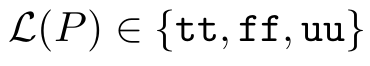 Define semantics (meanings of formulas) over 3-valued structures
16
reduce:  The Iterative Algorithm
reduce (L, φ) = φ'
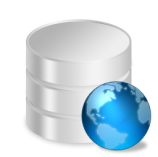 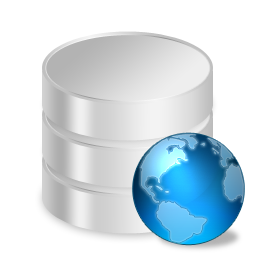 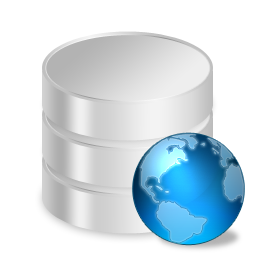 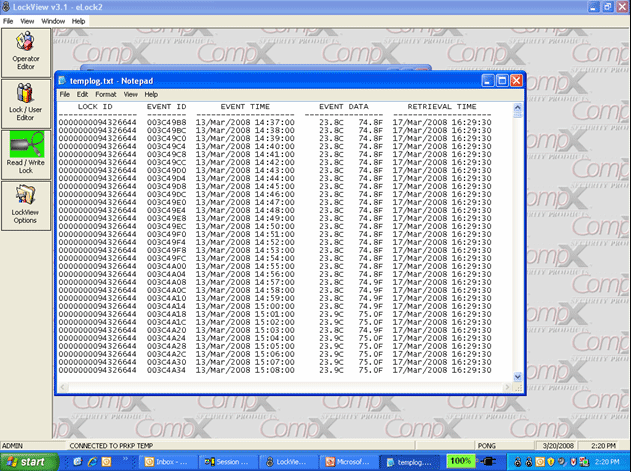 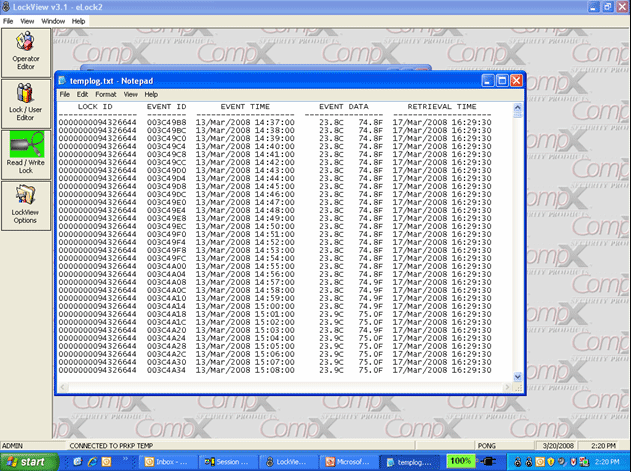 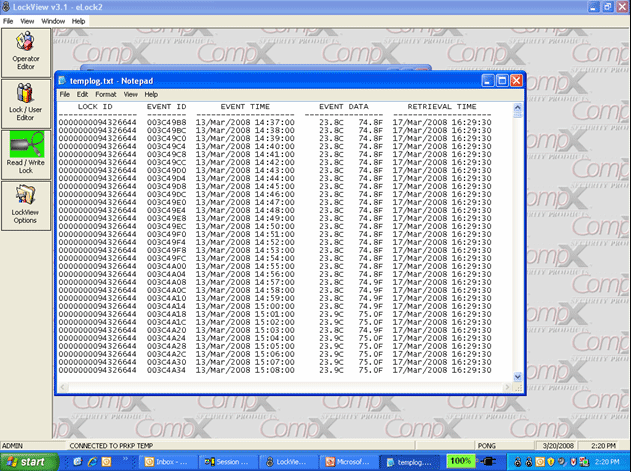 Logs
reduce
reduce
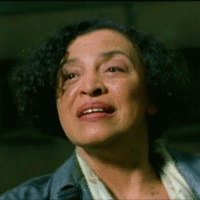 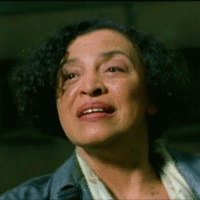 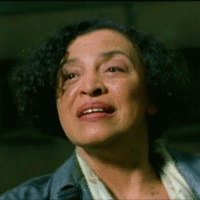 φ1
φ2
φ0
Policy
Time
17
Syntax of Policy Logic
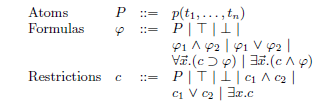 First-order logic with restricted quantification over infinite domains (challenge for reduce)
Can express timed temporal properties, “grey” predicates
18
Example from HIPAA Privacy Rule
A covered entity may disclose an individual’s protected health information (phi) to law-enforcement officials for the purpose of identifying an individual if the individual made a statement admitting participating in a violent crime that the covered entity believes may have caused serious physical harm to the victim
∀p1, p2, m, u, q, t. 
  (send(p1, p2, m) ∧ 
   inrole(p2, law-enforcement) ∧
   tagged(m, q, t, u) ∧
   attr_in(t, phi))
   ⊃ (purp_in(u, id-criminal)) 
        ∧ m’. state(q,m’) ∧is-admission-of-crime(m’)
        ∧believes-crime-caused-serious-harm(p1, q, m’)
19
19
reduce: Formal Definition
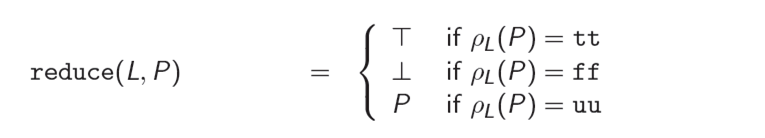 General Theorem:  If initial policy passes a syntactic  mode check, then finite substitutions can be computed
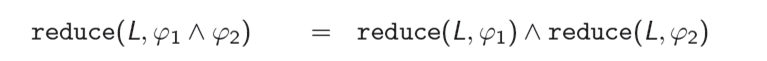 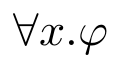 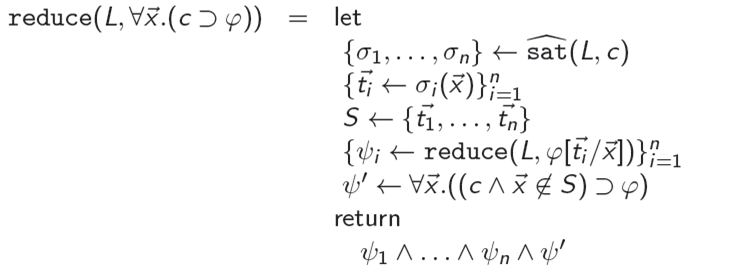 c is a formula for which finite satisfying substitutions of x can be computed
Applications: The entire HIPAA and GLBA Privacy Rules pass this check
20
Example
φ = 
∀p1, p2, m, u, q, t. 
  (send(p1, p2, m) ∧ 
   tagged(m, q, t, u) ∧
   attr_in(t, phi))
   ⊃  inrole(p2, law-enforcement)
        ∧ purp_in(u, id-criminal)
        ∧  m’. (state(q, m’) 
                   ∧ is-admission-of-crime(m’)
                   ∧ believes-crime-caused-serious-harm(p1, m’))
Finite Substitutions
{ p1 UPMC, 
  p2 allegeny-police, 
  m  M2,
  q   Bob,
  u   id-bank-robber,
  t   date-of-treatment
  m’  M1 
}
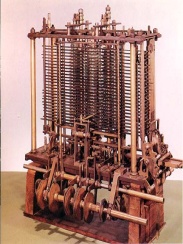 Incomplete Log

Jan 1, 2011
state(Bob, M1)

Jan 5, 2011
send(UPMC, allegeny-police, M2)
tagged(M2, Bob, date-of-treatment,            id-bank-robber)
φ' =
T
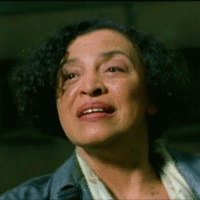 ∧ purp_in(id-bank-robber, id-criminal)
∧ is-admission-of-crime(M1)
∧ believes-crime-caused-serious-harm(UPMC, M1)
21
Implementation and Case Study
Implementation and evaluation over simulated audit logs for compliance with all 84 disclosure-related clauses of HIPAA Privacy Rule 

Performance:
Average time for checking compliance of each disclosure of protected health information is 0.12s for a 15MB log

Mechanical enforcement:
reduce can automatically check 80% of all the atomic predicates
22
Related Work
Specification Languages & Logics for Privacy Policies
                                        
P3P[Cranor et al.], XACML[OASIS], EPAL[Backes et al.], Logic of Privacy and Utility [Barth et al.], PrivacyAPIs [Gunter et al.], …
23
Related Work
Logical Specification of Privacy Laws
                                        
Logic of Privacy and Utility [Barth et al.]: Example clauses from HIPAA and GLBA
PrivacyAPIs [Gunter et al.]: HIPAA164.506
Datalog HIPAA [Lam et al.]: HIPAA 164.502, 164.506, 164.510
24
Related Work
Runtime monitoring in MFOTL
                                        [Basin et al ’10]
Pre-emptive enforcement
Efficient implementation
Assumes past-completeness of logs
Less expressive mode checking (“safe-range check”)
Cannot express HIPAA or GLBA
25
[Speaker Notes: Basin et al.'s mode analysis is weaker than ours; in particular, it cannot relate the same variable in the input and output positions of two different conjuncts of a restriction and requires that each free variable appear in at least one predicate with a finite model.

As a consequence, some policies such as the HIPAA policy whose top-level restriction 

(send(p1; p2; m;  ) ^ purp(m; u)) 

contains a variable u not occurring in any predicate with a finite model, cannot be enforced in their framework, but can be enforced in ours.]
Approach
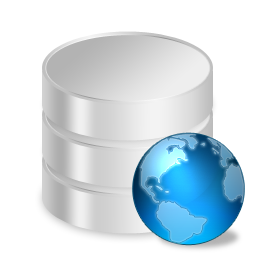 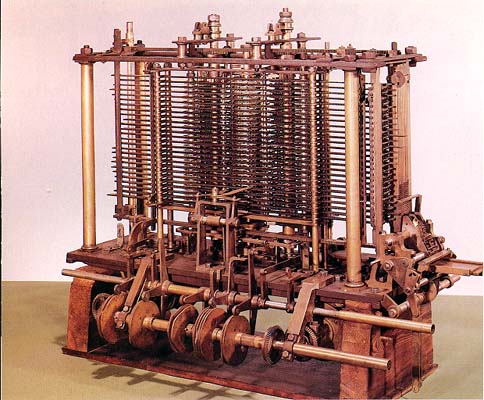 Automated audit for black-and-white policy concepts
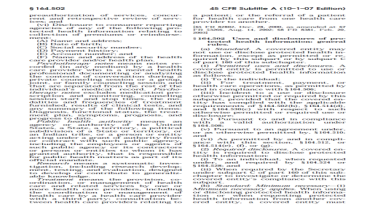 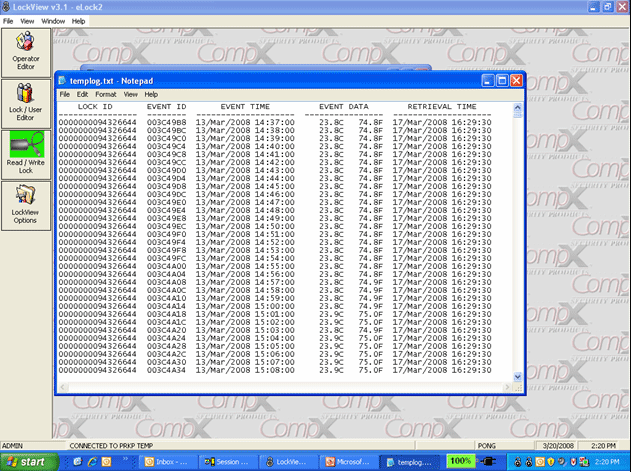 Organizational audit log
Privacy Policy
Complete formalization 
of HIPAA, GLBA
Detect policy violations
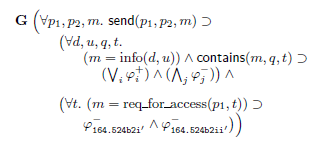 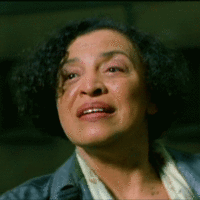 Oracles to  audit for grey policy concepts
Environment 
Model
Computer-readable 
privacy policy
Audit
26
[Speaker Notes: Audit log records organizational activities involving personal information
Computer + humans work together to identify policy violations
Our goal is to check as much of the policy as possible automatically against the log and to develop computer algorithms that guide the efforts of the human auditor

Privacy laws represented in logic
Informed by theory of contextual integrity [Nissenbaum]
First complete formalization of HIPAA and GLBA [WPES 2010]

reduce:  automatic audit of incomplete logs [CCS 2011]
Applies to significant part of HIPAA, GLBA
Outputs residual policy involving subjective predicates
Efficient, practical implementation

Learning algorithm guides human audit of subjective predicates in a manner that minimizes risk [CSF 2011] 

The Architect revealed the Oracle to be "a program designed to investigate the human psyche"]
Formalizing and enforcing purpose restrictionsWith M. C. Tschantz (CMU) and J. M. Wing (CMU)
27
Components of a Purpose Restriction Rule(Example)
The registrant’s name is transmitted 
for the purpose of registering your web address.
28
Components of a Rule(Example)
Action
Information
The registrant’s name is transmitted 
for the purpose of registering your web address.
Restriction
Purpose
29
Purpose Restrictions
For
This information is transmitted […] for the purpose of registering your web address […].
Yahoo!'s practice is not to use the content of messages […] for marketing purposes.
[…] you give [SSA] consent to use the information only for the purpose for which it was collected.
Not for
Only for
30
Goal
Give a semantics to 
“For” purpose restrictions
“Not for” purpose restrictions
“Only for” purpose restrictions
   that is parametric in the purpose, information, and action
Provide an auditing algorithm for that semantics
31
Medical Office Example
X-ray taken
Med records only use for diagnosis
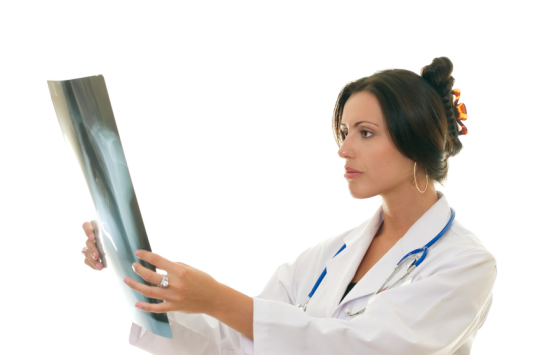 Add x-ray
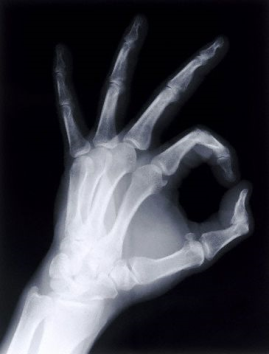 Medical Record
Diagnosis 
by specialist
X-ray added
Send record
32
Label Actions with Purposes
Attempt 1: An action is for a purpose, if it labeled as such
Problem 1: Begs the question
Problem 2: One action can have different purposes depending upon context
33
Medical Office Example
X-ray taken
Add x-ray
Diagnosis 
by specialist
X-ray added
Send record
34
Medical Office Example
X-ray taken
Send record
No diagnosis
Add x-ray
Diagnosis 
by specialist
X-ray added
Send record
35
Label Actions with Purposes
X-ray taken
For diagnosis
Send record
No diagnosis
Not for diagnosis
Add x-ray
Add x-ray: diagnosis
Send record: diagnosis
Diagnosis 
by specialist
X-ray added
Send record
For diagnosis
36
36
States Matter
The purpose of an action may depend upon the state from which the agent takes that action
Formalization of purpose must include states
37
Continuing Example
X-ray taken
Send record
No diagnosis
Add x-ray
Diagnosis 
by specialist
X-ray added
Send record
38
X-ray taken
Not sufficient
Send record
No diagnosis
Add x-ray
Necessary and sufficient
Diagnosis 
by specialist
X-ray added
Send record
39
Necessary and Sufficient
Attempt 2: an action is for a purpose if it is necessary and sufficient as a part of a chain of actions for achieving that purpose
40
Modified Example
X-ray taken
Diagnosis 
by specialist 1
Add x-ray
Send record 1
Diagnosis 
by specialist 2
X-ray added
Send record 2
41
41
Necessity Too Strong
X-ray taken
Diagnosis 
by specialist 1
Both sends for diagnosis despite not being necessary
Add x-ray
Send record 1
Diagnosis 
by specialist 2
X-ray added
Send record 2
42
42
Sends Are Needed
X-ray taken
Diagnosis 
by specialist 1
Neither send, no diagnosis
Add x-ray
Send record 1
Diagnosis 
by specialist 2
X-ray added
Send record 2
43
43
Non-redundancy
Given a sequence of actions that reaches a goal state, an action in that sequence is non-redundant if removing that action from the sequence results in the goal no longer being reached
Adapted counterfactual definition of causality
Attempt 3: an action is for a purpose if it is part of a sufficient and non-redundant chain of actions for achieving that purpose
44
Continuing Example
X-ray taken
Diagnosis 
by specialist 1
Add x-ray
Send record 1
Diagnosis 
by specialist 2
X-ray added
Send record 2
45
45
Quantitative Purposes
X-ray taken
Diagnosis: 0
Diagnosis 
by specialist 1
A more accurate  diagnosis should be used
Diagnosis: 6
Add x-ray
Send record 1
Diagnosis 
by specialist 2
X-ray added
Send record 2
Diagnosis: 0
Diagnosis: 2
46
46
Probabilistic Systems
X-ray taken
Diagnosis: 0
Diagnosis 
by specialist
Might not get a diagnosis, but still for getting a diagnosis
Diagnosis: 6
Add x-ray
3/4
1
Send record 1
Specialist fails
X-ray added
1/4
Diagnosis: 0
Diagnosis: 0
47
47
Thesis: Plans Matter
An action is for a purpose if the agent planned to perform the action while considering that purpose
48
[Speaker Notes: Probabilistic failure means that an agent might not further a purpose despite trying to do so
The purpose(s) of an action depends upon why the agent planned to perform the action]
Still Open Questions
How do we know that our planning hypothesis is true?
What does that formally mean?
How do we audit for that?
49
Survey
Gave two hundred people a questionnaire
Compared predictions of two hypotheses to provided responses:

Planning hypothesis: An action is for a purpose iff that action is part of a plan for furthering the purpose

Furthering purpose hypothesis: An action is for a purpose iff that action furthers the purpose
CLEAR  WINNER
50
Auditing
Privacy Policy
Obeyed
Environment Model for Planning
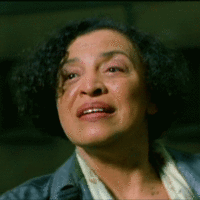 Inconclusive
Violated
Agent Behavior
51
Auditing
Privacy Policy
Obeyed
Markov Decision Process
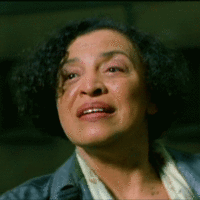 Inconclusive
Violated
Audit Log
52
Auditing Method
Find all plans calling for action a that could have resulted in the log l in model m
If none of these plans optimize the purpose p in the model m, then the agent violated the policy
53
Algorithm
Compares the optimal solution of an MDP to the optimal solution of an MDP restricted to match the actions seen in the log
If the restricted MDP has a lower value than the unrestricted MDP, know that log shows suboptimal actions
54
Example
X-ray taken
Diagnosis: 0
Diagnosis 
by specialist 1
Diagnosis: 6
Add x-ray
Send record 1
Diagnosis 
by specialist 2
X-ray added
Send record 2
Diagnosis: 0
Diagnosis: 2
55
55
Past Approaches
While useful, past approaches were not semantically justified
Labeling actions
Labeling sequences of actions
Labeling agent roles
Labeling code
Our work provides a semantic foundation for these approaches
Shows the limitations of each approach
56
Future Work
Automated support for construction of environment models (e.g., via machine learning) 
Alternative models of planning 
Case study with real audit logs
57
Summary: Audit Approach
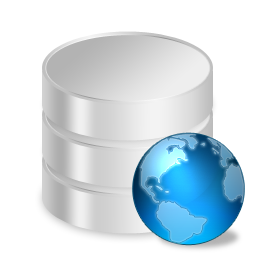 Automated audit for black-and-white policy concepts
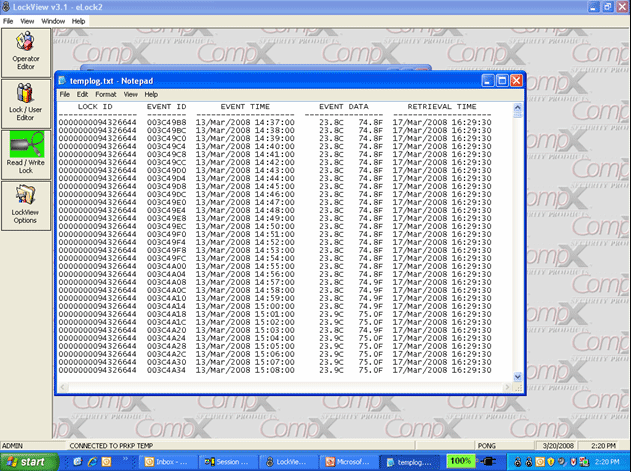 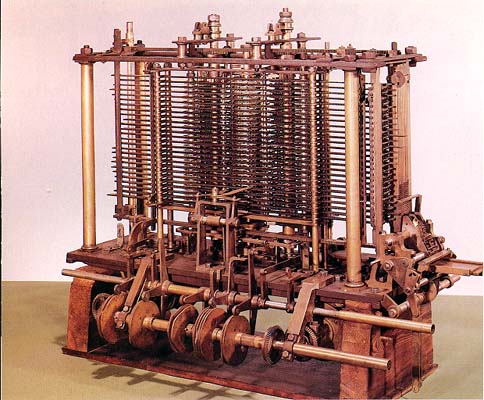 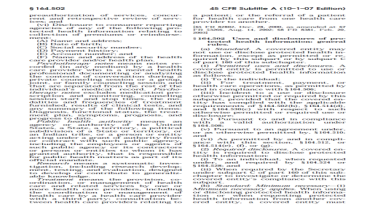 Organizational audit log
Privacy Policy
Complete formalization 
of HIPAA, GLBA
Detect policy violations
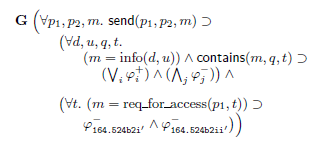 Oracles to  audit for grey policy concepts
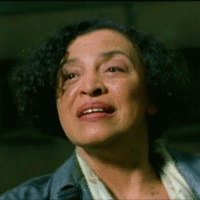 Environment 
Model
Computer-readable 
privacy policy
Audit
58
[Speaker Notes: Audit log records organizational activities involving personal information
Computer + humans work together to identify policy violations
Our goal is to check as much of the policy as possible automatically against the log and to develop computer algorithms that guide the efforts of the human auditor

Privacy laws represented in logic
Informed by theory of contextual integrity [Nissenbaum]
First complete formalization of HIPAA and GLBA [WPES 2010]

reduce:  automatic audit of incomplete logs [CCS 2011]
Applies to significant part of HIPAA, GLBA
Outputs residual policy involving subjective predicates
Efficient, practical implementation

Learning algorithm guides human audit of subjective predicates in a manner that minimizes risk [CSF 2011] 

The Architect revealed the Oracle to be "a program designed to investigate the human psyche"]
Summary: Research Area
Formalize Privacy Policies
Precise semantics of privacy concepts

Enforce Privacy Policies
Audit
Detect violations of policy
Accountability
Identify agents to blame for policy violations
Punish to deter policy violations
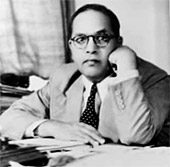 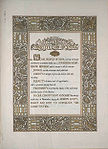 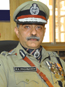 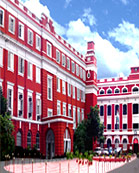 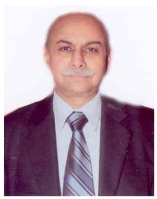 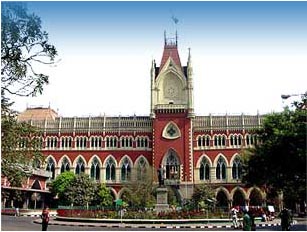 59
Thanks! Questions?
60